Felony Murder Rule
If killing while committing another felony it will be considered murder.
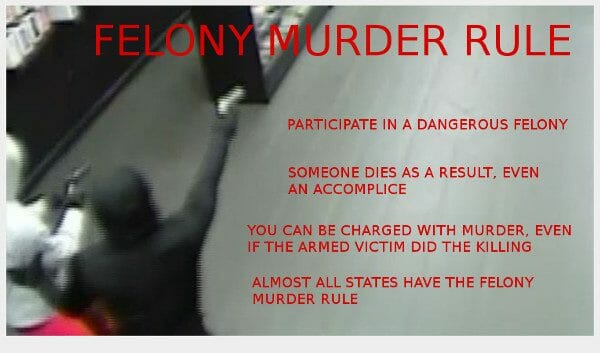 Capital Crimes
Crimes punishable by death
2 hearings
One to determine the guilt or innocence
One to sentence the individual
Does the death penalty deter crime?
Is the death penalty moral?
Is it actually justice?
Swift execution of the death penalty?
What role does it play?
Income
Race
Male/female
Age/mental incapacity
Guilty or Innocent?
Are innocent people executed?
“Abandon all hope you who enter here”